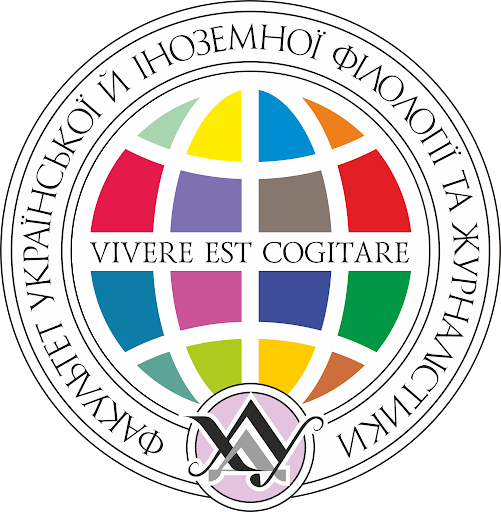 ХЕРСОНСЬКИЙ ДЕРЖАВНИЙ УНІВЕРСИТЕТ
ФАКУЛЬТЕТ УКРАЇНСЬКОЇ Й ІНОЗЕМНОЇ ФІЛОЛОГІЇ 
ТА ЖУРНАЛІСТИКИ
 
 
 ЗВІТ ПРО РОБОТУ ДЕКАНА ФУІФЖ У 2021-2022 н.р.
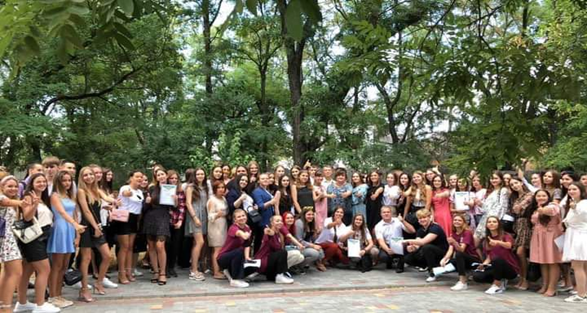 ЗАГАЛЬНА ІНФОРМАЦІЯ ПРО ФАКУЛЬТЕТ

Основні цілі діяльності факультету  української й іноземної філології та журналістики:
● Створення простору надання якісної освіти європейського рівня відповідно до міжнародних стандартів, фахових компетентностей і кваліфікацій.
● Уживання ефективних заходів щодо збереження контингенту студентів факультету.
● Розширення напрямів міжнародної співпраці з закладами вищої освіти та науковими установами.
● Захист інтересів і підтримка ініціатив викладачів і студентів факультету щодо освітньої, наукової та виховної діяльності факультету.
КАДРОВЕ ЗАБЕЗПЕЧЕННЯ ФАКУЛЬТЕТУ

Кількісний склад НПП з науковими ступенями та вченими званнями станом на 01 вересня 2021 року
КАДРОВЕ ЗАБЕЗПЕЧЕННЯ ФАКУЛЬТЕТУ

Кількісний склад НПП з науковими ступенями та вченими званнями станом на 01 вересня 2022 року
ВСТУПНА КАМПАНІЯ 2021
ВСТУПНА КАМПАНІЯ 2021
КОНТИНГЕНТ СТУДЕНТІВ НА 01.10.2021
КОНТИНГЕНТ СТУДЕНТІВ НА 01.10.2022
ВИПУСК МАГІСТРІВ 
(грудень 2021 р.)
ВИПУСК БАКАЛАВРІВ 
(червень 2022 р.)
ОСВІТНІЙ ПРОЦЕС 2021-2022 н.р.
НАВЧАЛЬНО-МЕТОДИЧНА РОБОТА
Оновлено зміст наявних ОП для всіх рівнів навчання та створено навчально-методичні комплекси дисциплін.
Розроблено дистанційні курси на платформі KSU Online згідно навчального навантаження викладачів факультету (загальна кількість – 129 курсів).
Підготовлено навчальні посібники, методичні вказівки і рекомендації (доц. Соломахін А.Ф., доц. Юріна Ю.М., доц. Гоштанар І.В.,                             доц. Солдатова С.М., проф. Романова Н.В.,                     доц. Ленюк Н.М.).
НАУКОВО-МЕТОДИЧНА РОБОТА
Професійне стажування та підвищення кваліфікації (проф. Цапів А.О., доц. Просяннікова Я.М., доц. Климович С.М., доц. Ковбасюк Л.А.,                       доц. Ткаченко Л.Л., доц. Лебедєва А.В., доц. Карабута О.П., доц. Мартос С.А., доц. Гайдаєнко І.В.,                             доц. Немченко І.В., доц. Юріна Ю.М., викл. Мандич Т.М., викл. Савченко О.Ю.).
Отримано свідоцтво про реєстрацію авторського права (проф. Омельчук С.А., проф. Пентилюк М.І., проф. Олексенко В.П., доц. Климович С.М.,                             доц. Карабута О.П., доц. Мартос С.А., доц. Гайдаєнко І.В.).
НАУКОВА РОБОТА: ПУБЛІКАЦІЇ 2021-2022 н.р.
НАУКОВІ ОБ’ЄДНАННЯ СТУДЕНТІВ
СТУДЕНТСЬКА НАУКОВА РОБОТА 2021-2022 н.р.
РЕЗУЛЬТАТИ РЕЙТИНГОВОГО ОЦІНЮВАННЯ 
ДІЯЛЬНОСТІ КАФЕДР УНІВЕРСИТЕТУ 2021-2022 н.р.
(з-поміж 31 кафедр ХДУ)
НАУКОВА РОБОТА: ВИДАВНІЧІ ПРОЄКТИ (КАТЕГОРІЯ «Б»)


● Південний архів (філологічні науки) 
(проф. Ільїнська Н.І.)
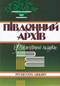 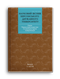 ● Науковий вісник Херсонського 
державного університету. Серія 
Германістика та міжкультурна 
комунікація (проф. Цапів А.О.)
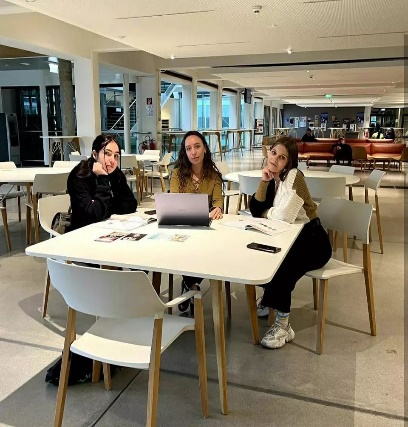 МІЖНАРОДНА ДІЯЛЬНІСТЬ
● Програма подвійних дипломів спільно з Поморською академією у м. Слупськ (Республіка Польща).
● Програма академічної мобільності спільно з Університетом Альпен-Адрія м. Клагенфурт (Республіка Австрія), з Університетом ім. Адама Міцкевича в м. Познань (Республіка Польща).
● Проєкт «Вивчай та розрізняй: інфо-медійна грамотність»,  що виконується Радою міжнародних  наукових досліджень та обмінів (IREX) за підтримки Посольства США та Великої Британії, у партнерстві з Міністерством освіти і науки України та Академією Української преси. Функціонування клубу «Медіаосвіта» (керівник – доц. Базилевич Н.В.).
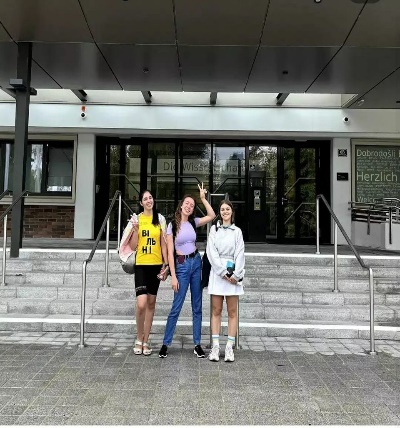 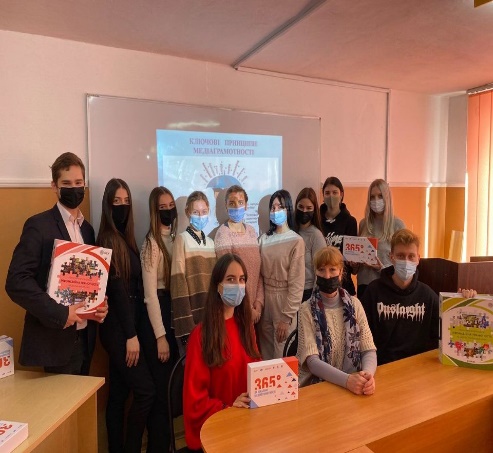 ВИХОВНА ТА ГРОМАДСЬКА РОБОТА

ФАКУЛЬТЕТСЬКІ ПРОЄКТИ 2021-2022 н.р.

Літня лінгвістична школа «KSU Summer SCHOOL» для студентів та учнів старших класів Херсона та області
Лінгвістичний квест «Mystic Linguistic» у Ботанічному саду ХДУ
Пізнавальний студентський захід «Новорічний Free STYLE»
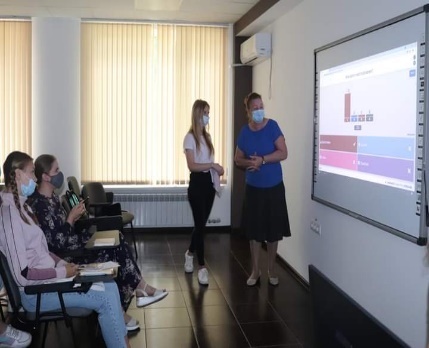 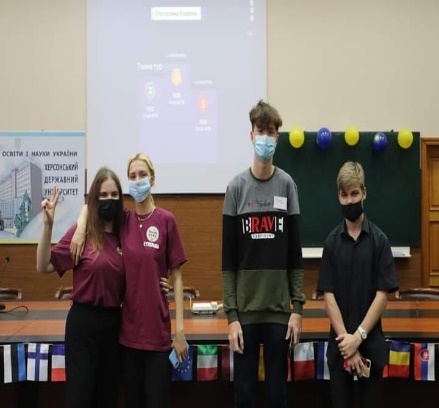 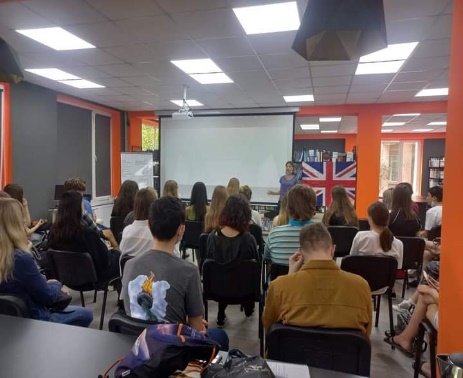 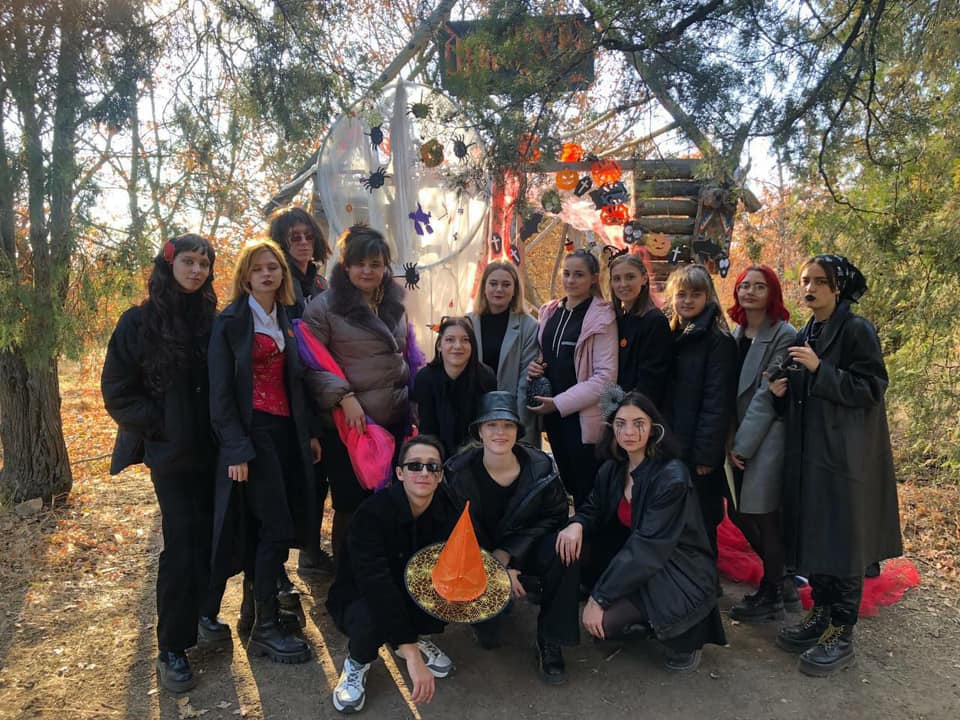 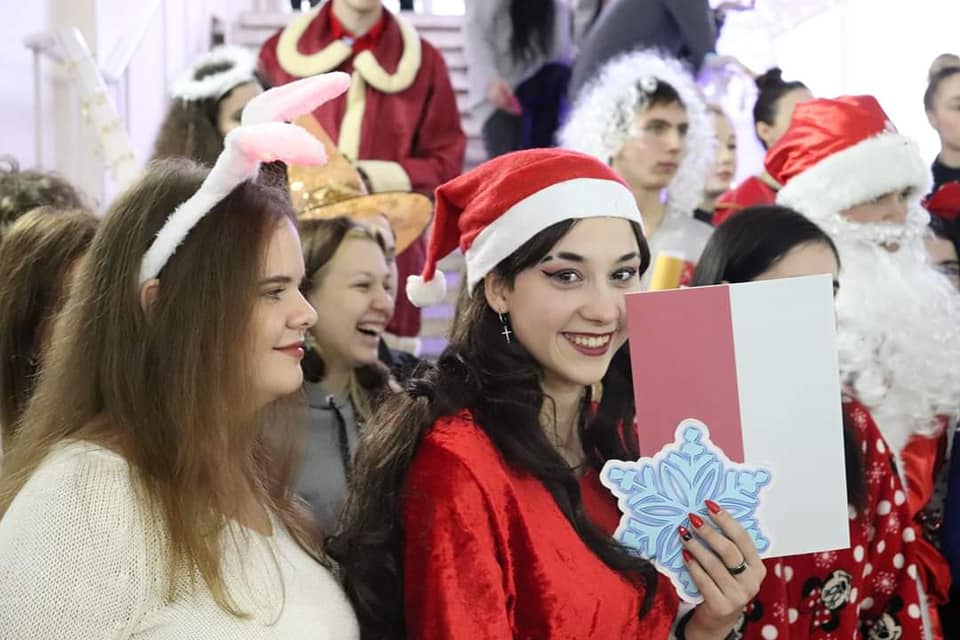 СТУДЕНТСЬКЕ ЖИТТЯ

Університетська «Школа  лідера - 2021» 
на базі СОТ «Буревісник» ХДУ
Посвята першокурсників у студенти
Концертна програма до «Дня міста»
Факультетський фестиваль мистецтв«Дебют – 2021» 
– конкурс між академічними групами першого курсу
День студентського самоврядування
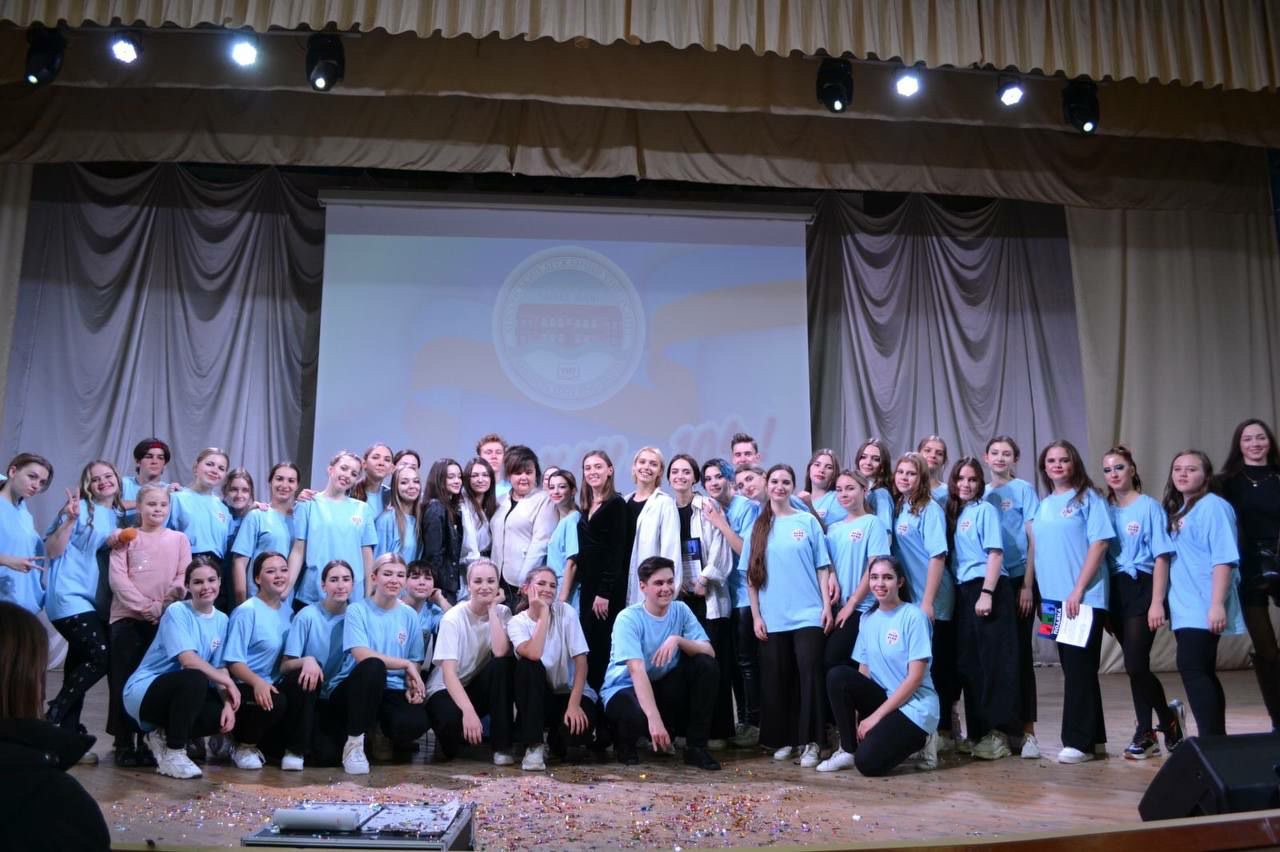 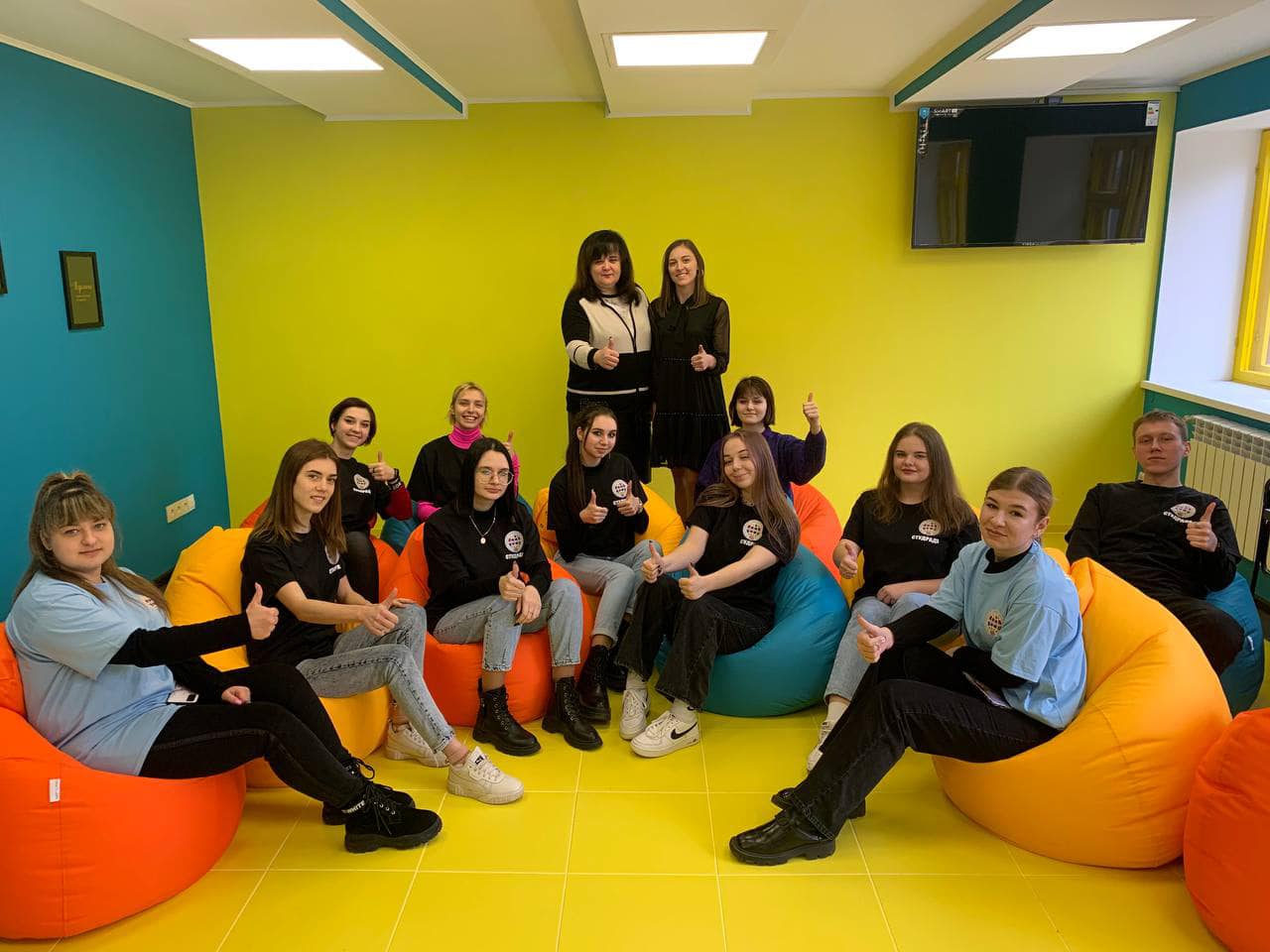 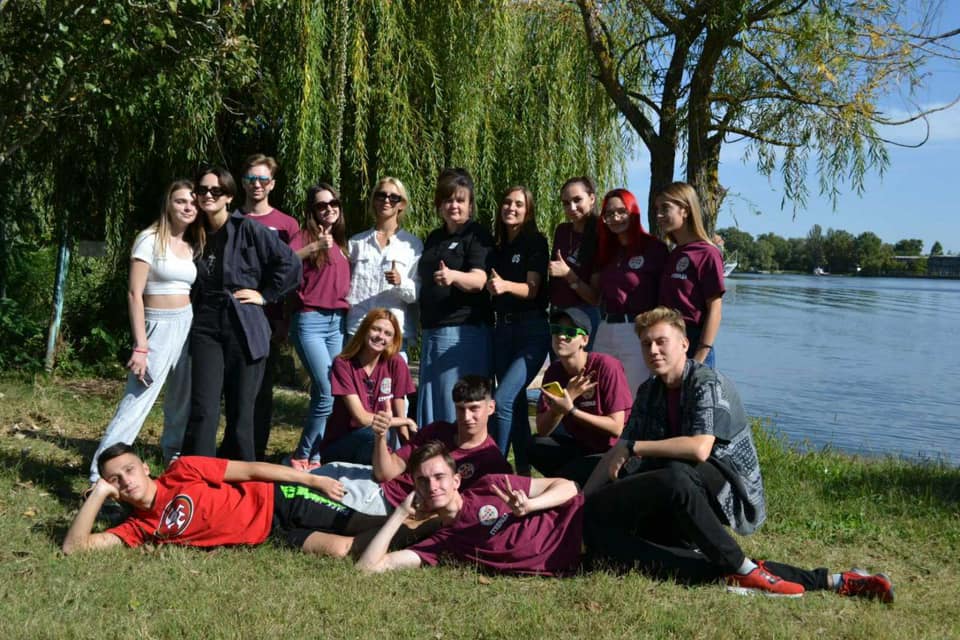 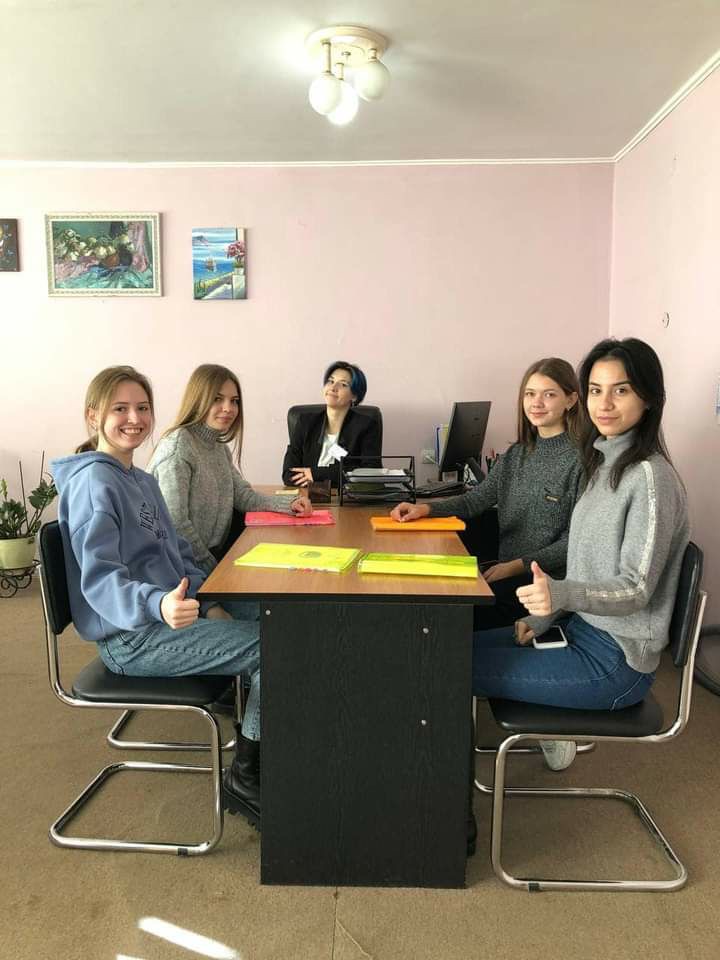 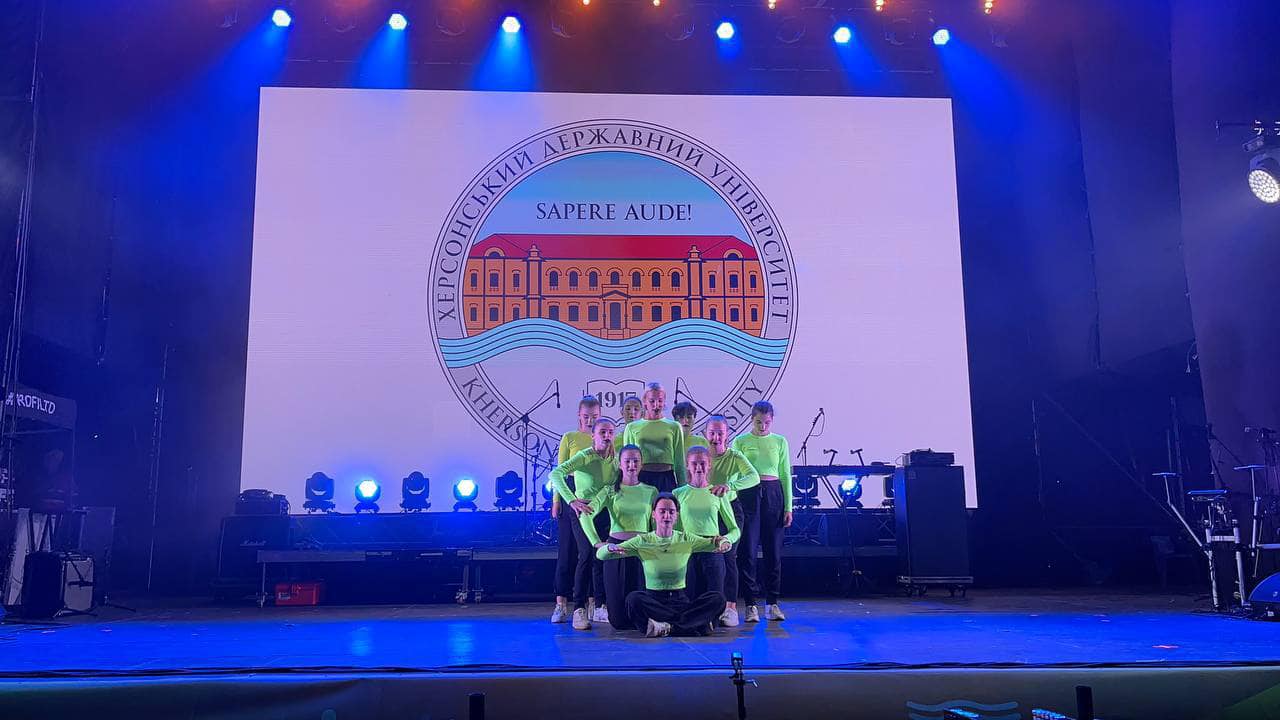 СТУДЕНТСЬКЕ ЖИТТЯ
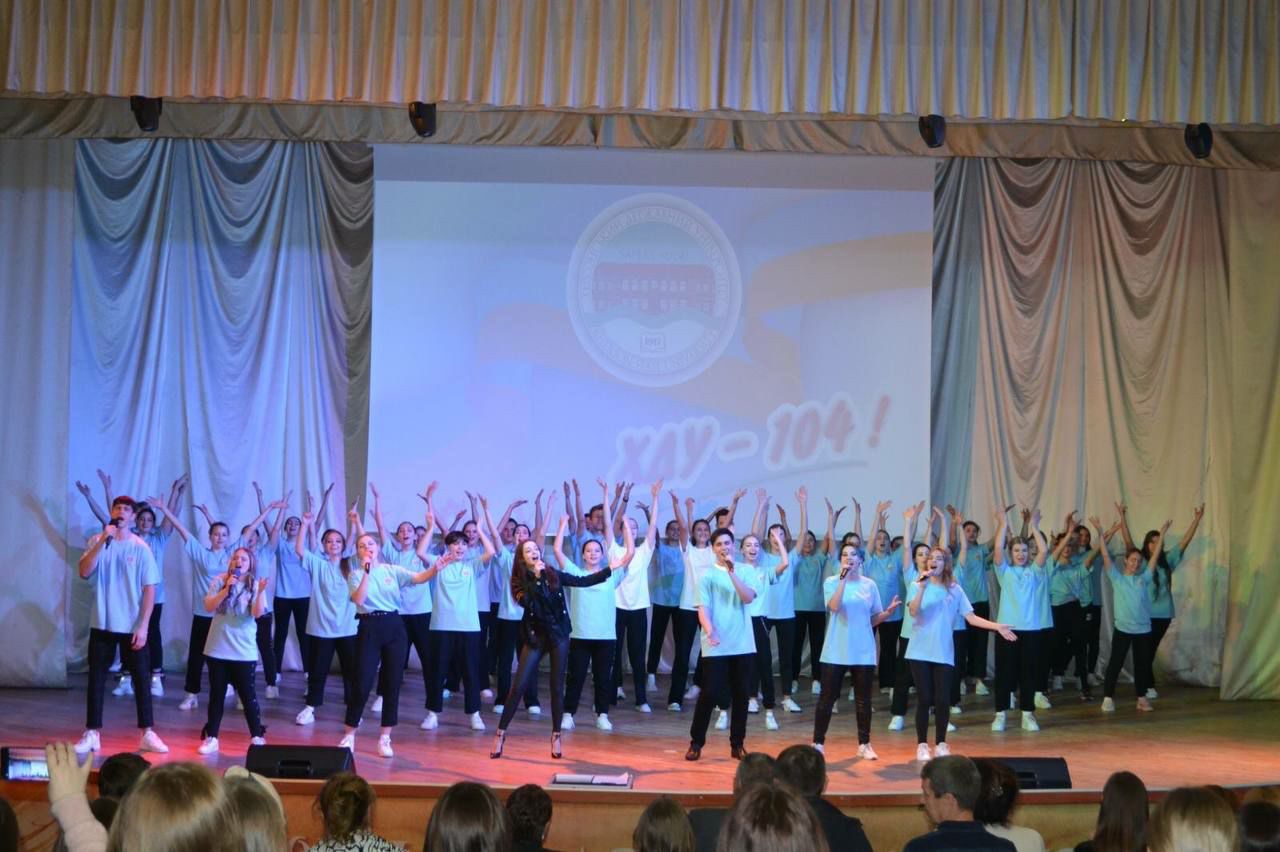 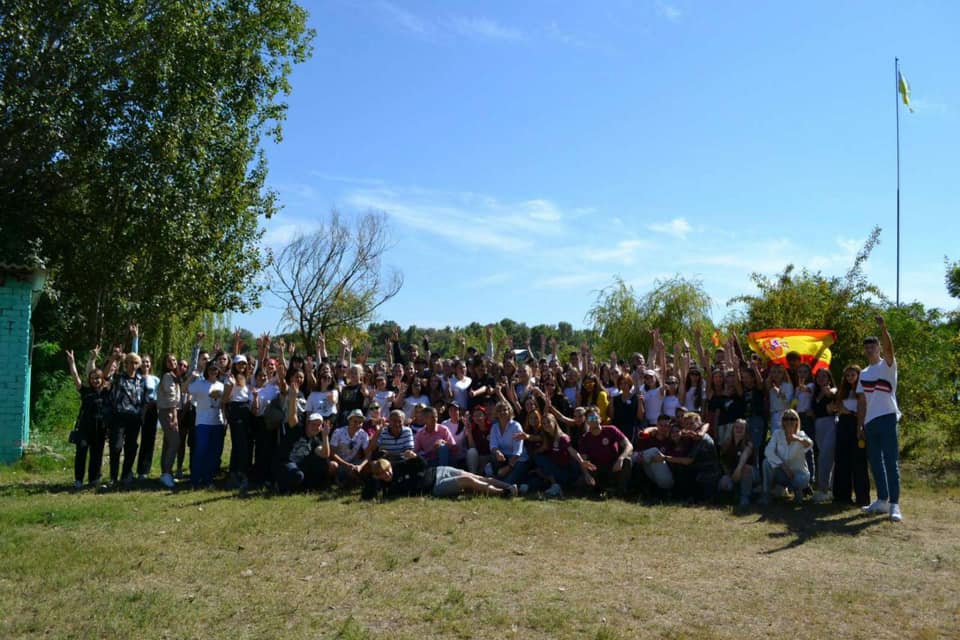 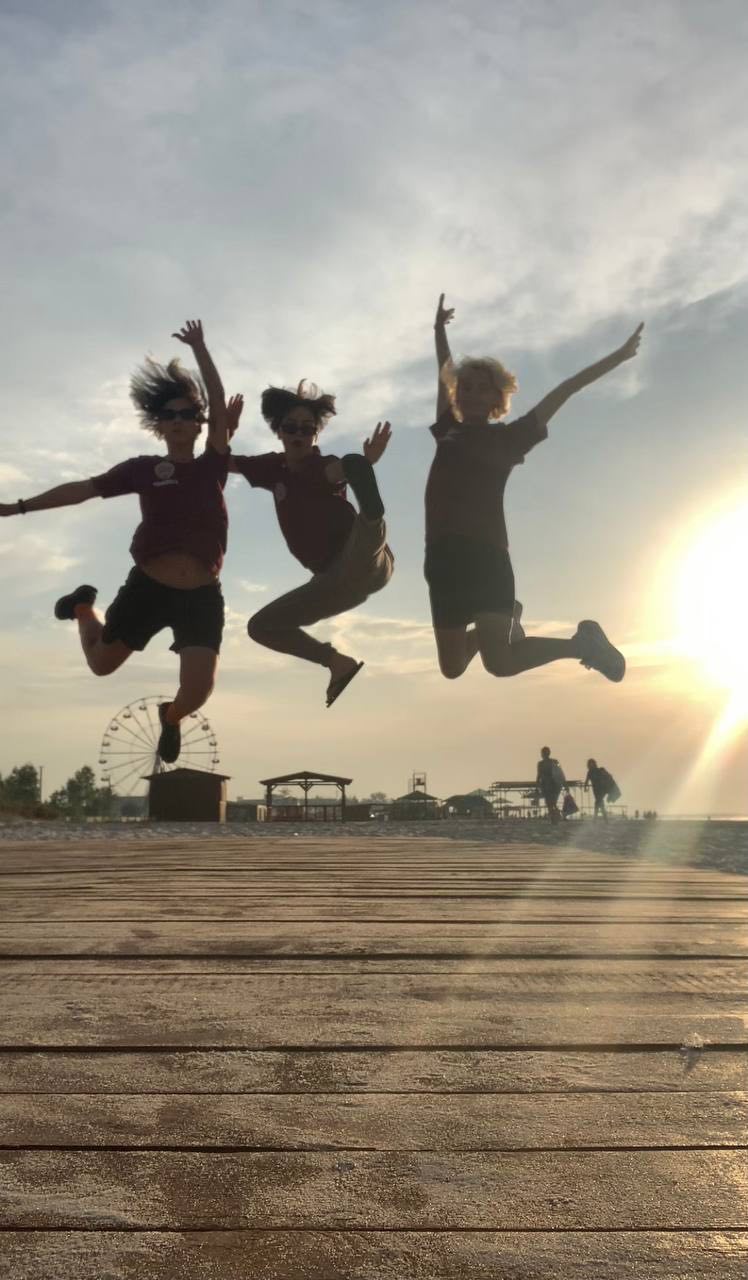 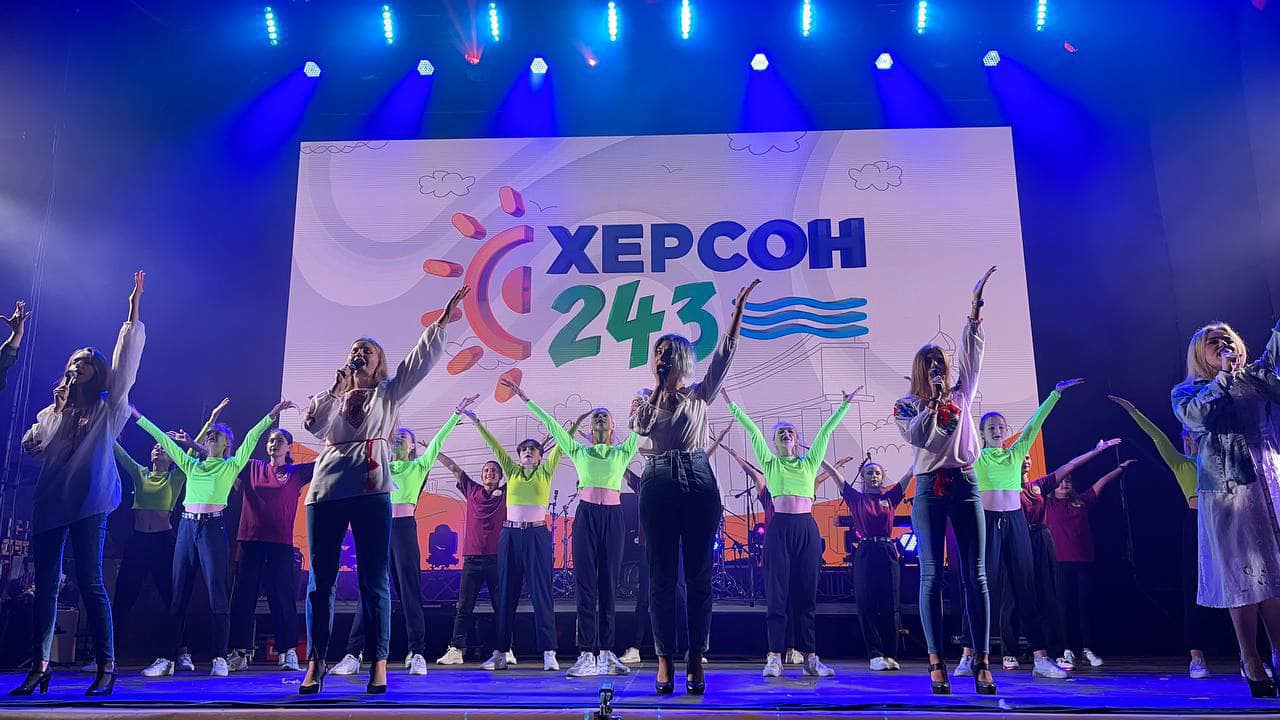 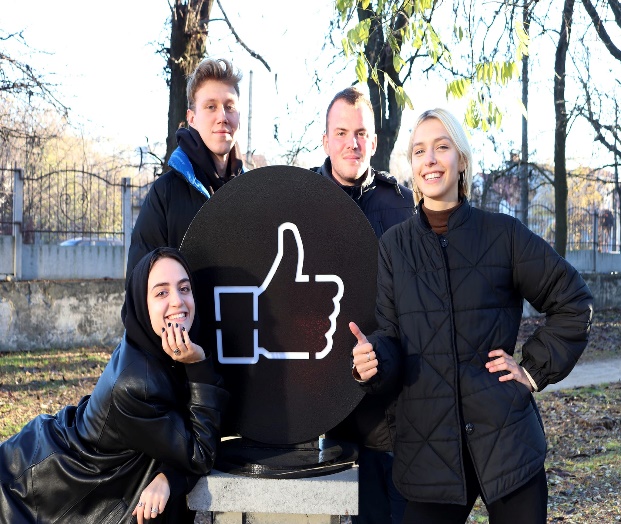 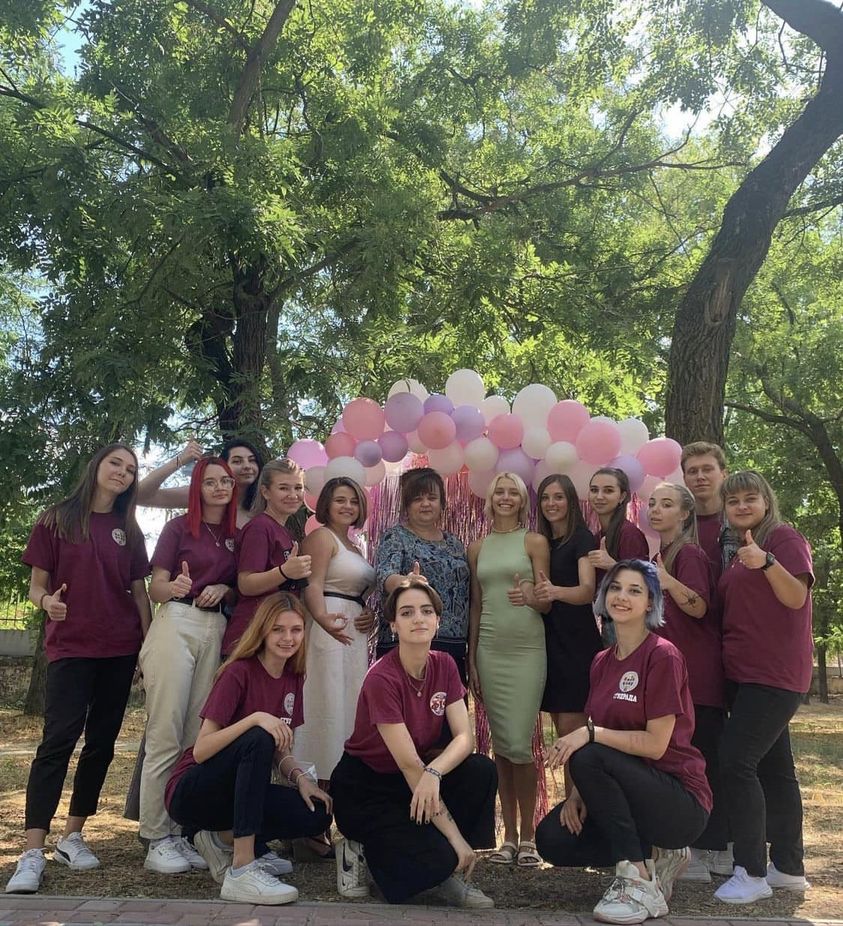 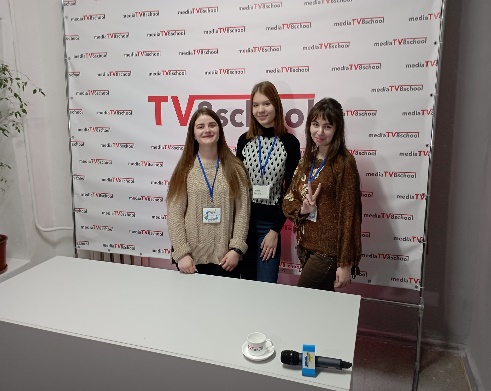 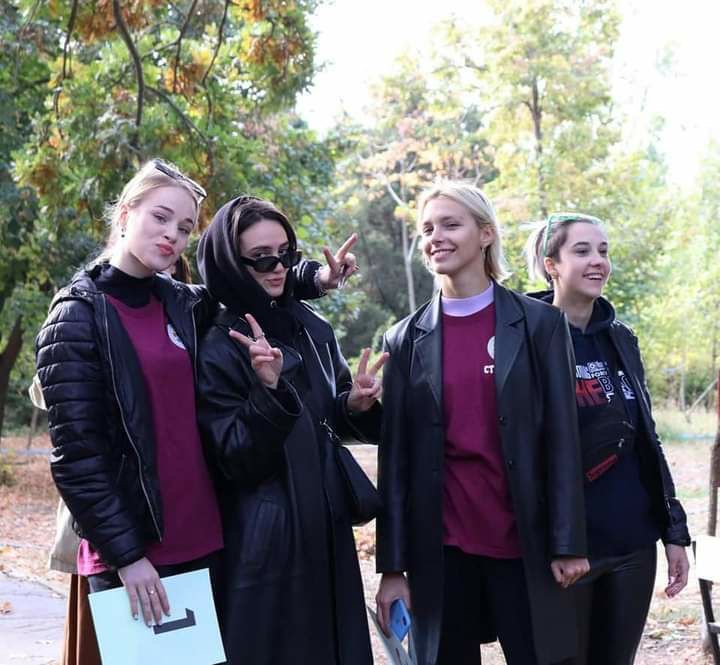 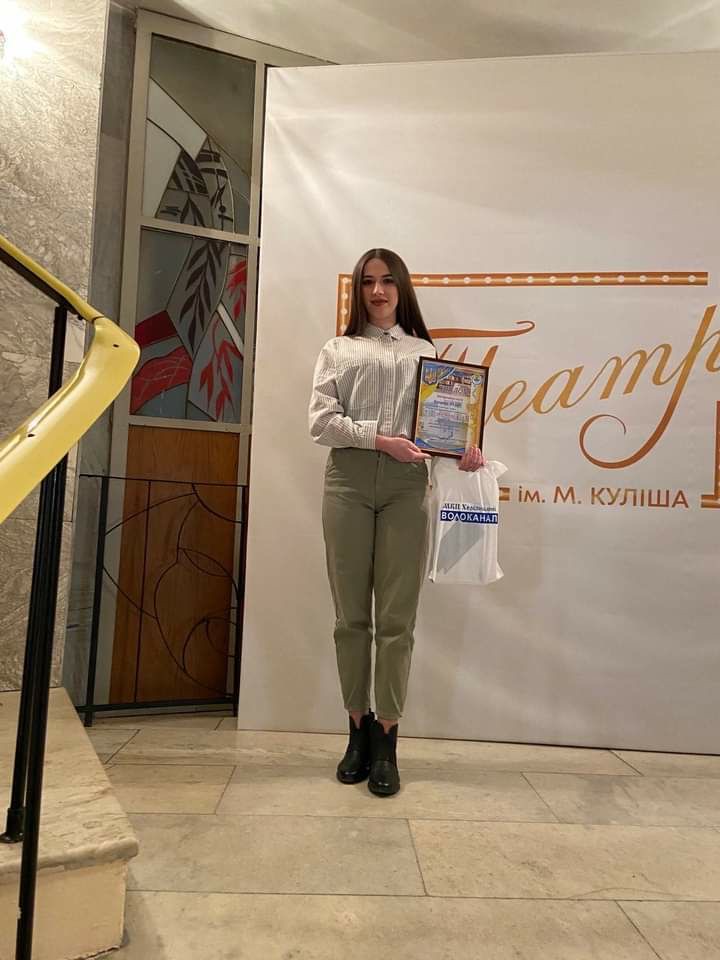 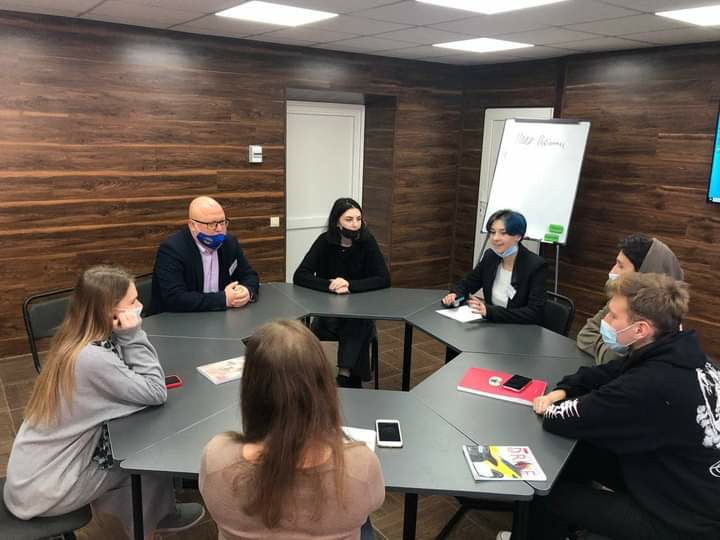 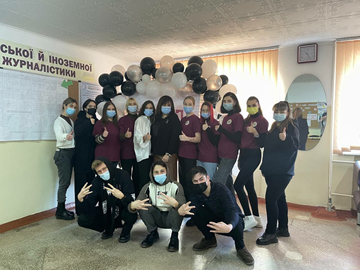 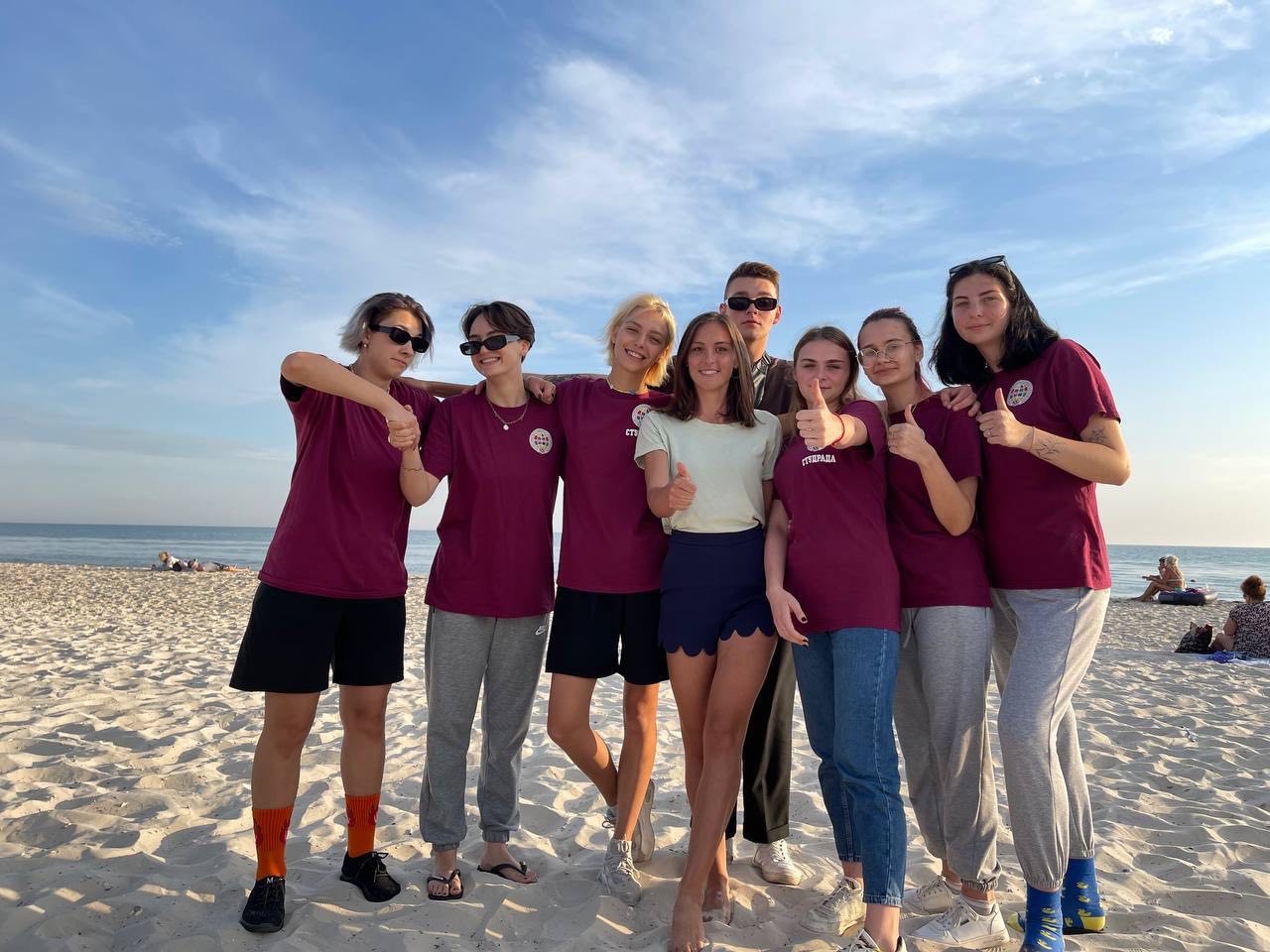 Щиро  дякую 
Колективу факультету і Студентству  за плідну і самовіддану працю, взаємопідтримку і допомогу, тверду віру у справу, яку спільно творимо!
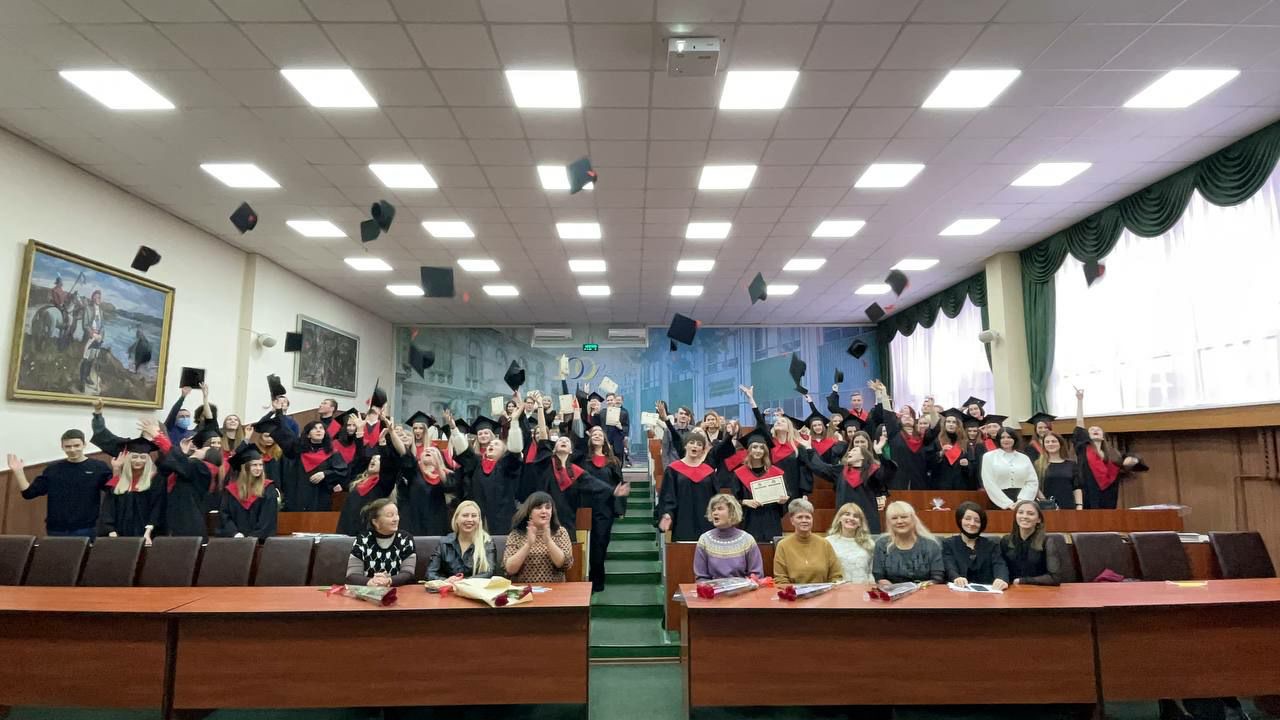